HCBS Provider FallAnnual Update Meeting
October 2021
Clifton Parker - Investigator
PARTICIPANT/CLIENT CARE
Pop up visits—do them.  You do not need to announce your visit.
Check to see if the house is really cleaned.  Check closets for cleaning supplies.  (Mop, vacuum, broom, disinfecting wipes, or other cleaning products)
Are attendants doing work for participant’s family members?  They should not be!

OFFICE HOURS
Someone has to be in the office during your posted hours.  If you have an answering machine or voice mail, your message needs to identify your business name and hours of operation. 
Someone from MMAC might be checking in to see if someone is there.
If you have to leave, post a sign with the date and time and a good phone number where you can be contacted in case MMAC visits.
We can show up unannounced for interviews or audits
Records Requests
We send most record requests via fax or email
Please make sure your fax numbers and email addresses are updated with MMAC’s Contracts/Enrollment Unit





If/when we call your listed main business phone number and get a “yeah” or “hello” or something other than your business name during your listed business hours, the Provider Enrollment Unit will be made aware you are non-compliant with the requirements of being a provider.
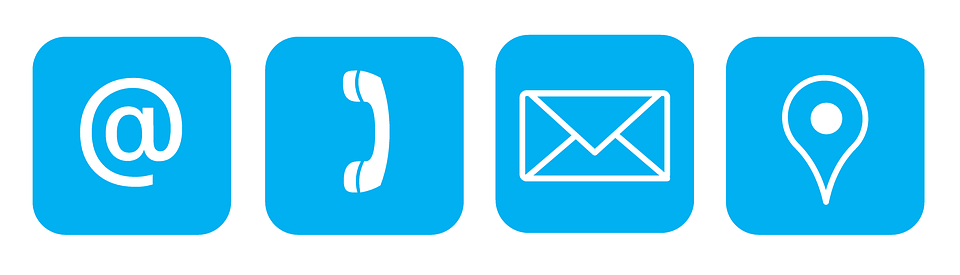 [Speaker Notes: Please make sure to update any changes made to your provider with MMAC.]
Records Requests – Continued
The Investigations Unit will be attaching a Business Records Affidavit to ALL records requests we send out.  You must fill it out and have it notarized.  

Please mail the original Business Records Affidavit to MMAC, Attn: (Investigator who sent the request), 205 Jefferson St. 2nd Floor.  Jefferson City, MO 65102.

Please include a copy of the notarized affidavit when returning the records to the requesting investigator. 

Should you have any questions, please feel free to call the investigator requesting the records. 

Again, this affidavit MUST be signed, notarized, and the original returned to the requesting investigator’s attention in Jefferson City.
Business Record AffidavitMake sure that you send this back to the attention of the Investigator who sent the request.
Clifton Parker - Investigator
FRAUD
Medicaid Fraud Definition:  No health care provider shall knowingly make or cause to be made a false statement or false representation of a material fact in order to receive a health care payment. Revised Statutes of Missouri, RSMo. Section 191.905
Some examples of fraud: 
Billing for services NOT provided
Offering/Accepting bribes or kickbacks for referring participants
Incentives to retain participants
Rendering inappropriate or unnecessary services

Do not bill when the participant is in the hospital or otherwise not receiving care!  They must be home in order to receive care!
Clifton Parker - Investigator
FRAUD
Remember you cannot bill from the participant’s care plan, you can only bill for ACTUAL TIME WORKED. All CDS providers are now required to use EVV. (Revised Statute of Missouri 660.023) You should only bill based on EVV or Telephony records. If you have a “clock in” but no “clock out” or vice versa, you should not bill until you verify the actual hours worked. Clock in/clock out times should be exact. Manual entries must have verification, as well. 
Train staff on NOT submitting time sheets or EVV for days when they are not working, or if their participant is not home/in the hospital.
Train staff on how to clocking in/out themselves. Participants are not allowed to clock in/out for staff. 
Train staff to actually do the work on the care plan and not sit around playing on their phones.
Make sure you are aware of additional employment of your staff. Also make sure your staff know if they have another job, they can’t be in two places at the same time.
Kickbacks and incentives are not allowed.  You cannot offer ANYTHING to anyone as a condition for a participant to stay with your company or to recruit new participants.
Clifton Parker - Investigator
Do not bill from the care plan.  You can only bill for the time worked and the services provided, which should be verified with EVV. 

When billing, please bill for each day services are provided; not for multiple days, weeks, or months at one time, also known as block billing. 
	(Ex: 10/4/21 – 10/8/21, 4 hours each day = 80 units)

You should bill: 10/4/21 16 units, 10/5/21 16 units, etc.

Consumer Directed Services providers are REQUIRED to pay attendant withholding taxes. MMAC will impose sanctions, up to and including termination for providers who do not pay withholding taxes.
Clifton Parker - Investigator
Questions???
Contact Info
Clifton Parker
Clifton.Parker@dss.mo.gov
(573) 751-3399
Website: mmac.mo.gov
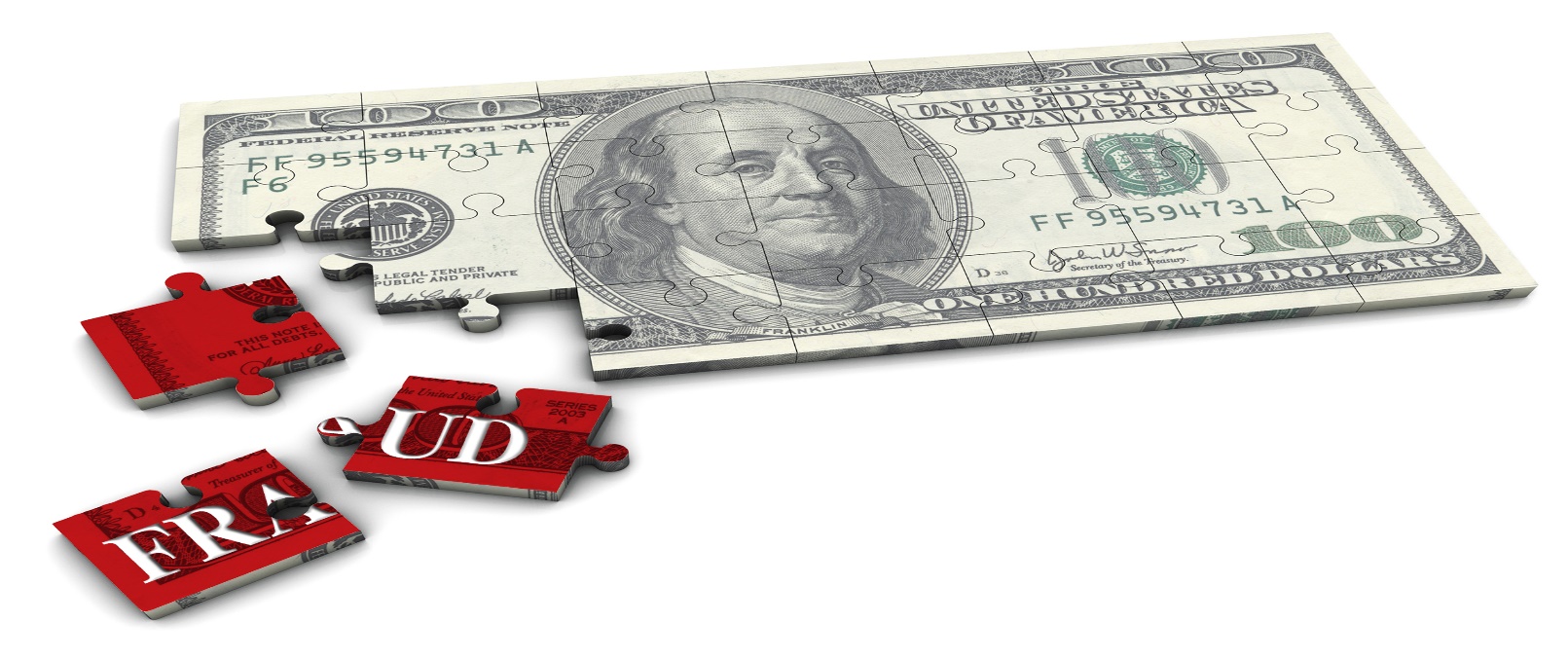